РЕЗУЛЬТАТИ РОБОТИ МЕРА
Економіка та інвестиції
Боротьба з корупцією
ЩО БУЛО
ЩО ЗРОБЛЕНО
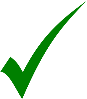 Інтернет портал «Київаудит»		
Інформаційна система 
«Відкритий бюджет»		
Аудит комунальних підприємств 	   61
Виявлено фінансових порушень за минулі періоди (млн. грн.) 	                    353,0 
Звільнено керівників комунальних 
підприємств 			   47
Передано справ до правоохоронних 
органів  				   102
Відкрито кримінальних проваджень  	   41
Відсутність контролю за бюджетними 
коштами
Аудит комунальних підприємств                        83
Фінансових порушень (млн. грн.)                      59,0
Передано справ до правоохоронних 
органів 			                         18
Відкрито кримінальних проваджень                  7
Непрозорі тендери
Відсутній контроль громадськості
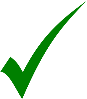 ЩО РОБИТЬСЯ
ПЛАНИ
Рамкові угоди по закупівлі паливно-мастильних матеріалів, продуктів харчування
Допорогові закупки через систему електронні закупівлі
Моніторинг усіх тендерних закупівель
Аудит комунальних підприємств  	          24
(в т. ч. Київпастранс,  Київський метрополітен, Київзеленбуд, Київавтодор,  Київжитлоспецексплуатація)
Всі закупівлі через on-line tender

Аудит всіх комунальних підприємств 

Контроль громадськості
Адміністративні послуги
ЩО БУЛО
ЩО ЗРОБЛЕНО
Видів послуг 		              204

Надано послуг 		              353 459

В електронному вигляді видів послуг    5
Видів послуг 		                 126

Надано послуг 		                 85 427

В електронному вигляді видів послуг       0
ЩО РОБИТЬСЯ
ПЛАНИ
Впроваджуються:
- реєстрація суб’єктів господарювання
- прав власності на нерухомість та землю
- послуги з паспортного сервісу

Зручність та скорочення часу отримання послуг

Автоматизація процесу
Єдиний стандарт

Територіальні підрозділи ЦНАП

В електронному вигляді видів послуг     45

Система апеляційного оскарження
Інвестиції
ЩО ЗРОБЛЕНО
ЩО БУЛО
Погодження інвестиційних проектів, дні       500

Непрозорість міських активів та проектів

11 інвестиційних договорів (млн. грн.)          165

Відсутність міжнародної фінансової допомоги
Погодження інвестиційних проектів, дні        90
Аудит активів міста
Проектний менеджер
Онлайн-платформа InvestInKyiv
13 інвестиційних договорів (млрд. грн.)          1     
Безоплатна міжнародна фінансова        
допомога (млн. дол. США)                                1
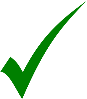 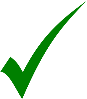 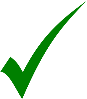 ЩО РОБИТЬСЯ
ПЛАНИ
40 інвестиційних проектів (млн. дол. США)       500
в тому числі:
- будівництво соціальної та комерційної
   нерухомості (понад млн. грн.)                            300
- облаштування спортивних майданчиків із
   супутньою інфраструктурою (млн. грн.)           26

Застосування механізму ДПП для залучення інвестицій за напрямками:
- розвиток комунального господарства (модернізація
  тепло- та енергомереж, системи водопостачання)
- розширення мереж медичних та освітніх закладів
- розвиток транспортної інфраструктури (будівництво автошляхів)
Проекти Smart city (млн. грн.)                        600

Мережа роздрібної торгівлі 
соціальним хлібом                                            55

Будівництво дитсадка у Печерському 
 районі                                                                28

Спорт та рекреація на острові   
Долобецький                                                      13

Концесія КП «Київміськсвітло», 
(млн. дол.) США                                               40
Інвестиції. Smart city
ЩО БУЛО
ЩО ЗРОБЛЕНО
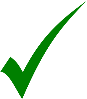 Закритість влади

Відсутність контролю за бюджетними коштами

Непрозорі тендери

Відсутній контроль громадськості
Офіс управління проектами

Відкритий бюджет

Медичний портал міста Києва

Картка киянина

Контактний центр міста Києва
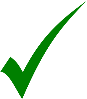 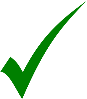 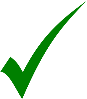 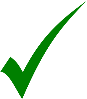 ЩО РОБИТЬСЯ
ПЛАНИ
Wi-Fi  у Київському метрополітені

Мобільний зв'язок в Київському метрополітені

Електронний квиток

Єдина система обліку

Система управління майном

Культурний простір міста

Єдиний веб-портал КМДА

Інтелектуальна транспортна схема

Реформування адміністративних послуг
Wi-Fi  в закладах охорони здоров'я

Медичний простір міста Києва

Безпечне місто

Міська мережева інфраструктура

Єдиний освітній простір

Мобільні додатки

Єдиний диспетчерський центр
Пайова участь в розвитку інфраструктури
ЩО БУЛО
ЩО ЗРОБЛЕНО
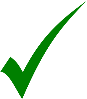 Обов’язкова сплата пайової участі
За 5 місяців 2015 року пайової участі (млн. грн.)                                               126
Передано до правоохоронних органів матеріали по всіх неплатниках пайової участі
Задоволено 13 позовів за судовими рішеннями (млн. грн.) 		     21,7
Нерівні умови для забудовників
Введено об’єктів без сплати пайової участі    3000
За 2014 рік пайової участі (млн. грн.)              164,7
Відсутність громадського контролю
Судових справ                                                    12
Задоволено 3 позови за судовими 
рішеннями (млн. грн.)                                       1,3
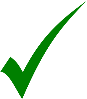 ЩО РОБИТЬСЯ
ПЛАНИ
Рівні конкурентні умови для забудовників

Унеможливлення ухилення забудовників від сплати пайової участі до введення об’єктів в експлуатацію

Контроль громадськості
Моніторинг введених в експлуатацію об’єктів з метою виявлення неплатниківпайової участі
Претензійна та судова робота щодо стягнення пайової участі 
Судових справ                                                     40
Програма розвитку
ЩО БУЛО
ЩО ЗРОБЛЕНО
Обсяг капітальних вкладень (млрд. грн.)        0,9

Об’єктів незавершеного будівництва               229 

Заборгованість (млн. грн.)                                 200

Відсутність контролю за використанням коштів та якістю робіт

Відсутність громадського контролю
Обсяг капітальних вкладень (млрд. грн.)       2,3
      - капвкладення (млрд. грн.)                       1,3
      - капремонт (млрд. грн.)		             1,0

Громадське обговорення Програми – 2015

Погашено заборгованості (млн. грн.)             121

Контроль за використанням коштів та якістю робіт
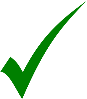 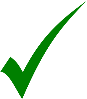 Соціальна спрямованість
Програма розвитку
млн. грн.
Програма розвитку
ЩО РОБИТЬСЯ
Ремонт доріг, міжквартальних проїздів, прибудинкових територій  (тис.м2)										         545 
Оснащення житлових будинків лічильниками теплової енергії (од.)                     1000
Встановлення     індивідуальних теплових пунктів (од.)				         60
Ремонт житлового фонду (фасади, сходові клітини, мережі) (об’єктів)                1167
Заміна та модернізація ліфтів                                                                                     102 
Благоустрій та освітлення прибудинкових територій (об’єктів)                             158 
Будівництво та облаштування дитячих та спортивних майданчиків (од.)             396
Будівництво нових дошкільних та загальноосвітніх закладів                                 4
Термосанація закладів бюджетної сфери  						         17
Капітальний ремонт шкіл, дитячих садків, лікарень та поліклінік	                   245 
Благоустрій зелених зон та місць відпочинку (об'єктів)                                          53
Програма розвитку
ПЛАНИ
Будівництво та ремонт шкіл та дитячих садків, дитячих та спортивних майданчиків
Енергозбереження (термосанація, встановлення лічильників, реконструкція теплових пунктів та котелень)
Розвиток житлово-комунальна інфраструктура (ремонт під'їздів, ремонт та заміна ліфтів, благоустрій прибудинкових територій)
Розвиток електротранспорту (закупка нових тролейбусів та трамваїв, ремонт старих)
Дороги, мости та розв’язки (Подільський міст, розв’язки на Ленінградській площі та Саперно-Слобідській вулиці, Велика Окружна дорога)
Розвиток метрополітену (ст. м.Вокзальна, ст. м. Львівська Брама, метро на Виноградар)
Розвиток інженерної інфраструктури (БСА, колектора, водогони, дюкерні переходи) 
Транспортне сполучення з ж/м «Троєщина»
Розширення мережі закладів охорони здоров'я